ГБПОУ «Троицкий технологический техникум»
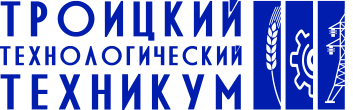 ПРОГРАММА РЕАЛИЗАЦИИ ИННОВАЦИОННОГО ПРОЕКТА


«Формирование организационно-педагогических условий для персонализированной воспитательной работы в профессиональной образовательной организации»
ГБПОУ «Троицкий технологический техникум»
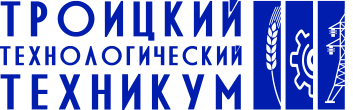 Воспитание - деятельность, направленная на развитие личности, создание условий для самоопределения и социализации обучающихся на основе социокультурных, духовно-нравственных ценностей и принятых в российском обществе правил и норм поведения в интересах человека, семьи, общества и государства, формирование у обучающихся чувства патриотизма, гражданственности, уважения к памяти защитников Отечества и подвигам Героев Отечества, закону и правопорядку, человеку труда и старшему поколению, взаимного уважения, бережного отношения к культурному наследию и традициям многонационального народа Российской Федерации, природе и окружающей среде.

Самоопределение — это процесс и результат выбора личностью своей позиции, целей и средств самоосуществления в конкретных обстоятельствах жизни; основной механизм обретения и проявления человеком свободы. Результатом самоопределения является осознание своих целей, жизненных планов, общественных требований и их сопоставление.
ГБПОУ «Троицкий технологический техникум»
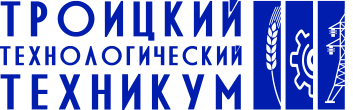 ПЕРСОНАЛИЗИРОВАННОЕ ОБРАЗОВАНИЕ — способ проектирования и осуществления образовательного процесса, направленного на развитие личностного потенциала студента. В ПО студент выступает субъектом совместной учебной деятельности, имеет возможность строить свою индивидуальную траекторию с тем, чтобы в ней учитывались особенности его личности и потребности развития.
ГБПОУ «Троицкий технологический техникум»
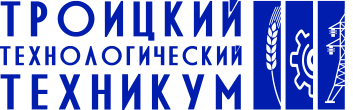 Подходы к индивидуальным образовательным траекториям
Направлены преимущественно на повышение эффективности усвоения знаний и умений.
Направлен на развитие всех сфер личности.
ГБПОУ «Троицкий технологический техникум»
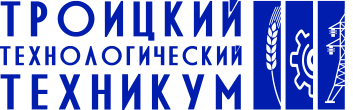 ГБПОУ «Троицкий технологический техникум»
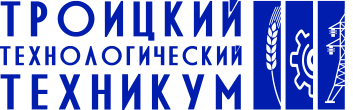 Задачи инновационной деятельности:
ГБПОУ «Троицкий технологический техникум»  Этапы проведения инновационной деятельности:деятельности:
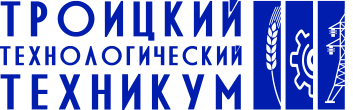 ГБПОУ «Троицкий технологический техникум»
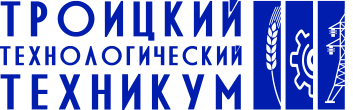 ГБПОУ «Троицкий технологический техникум»
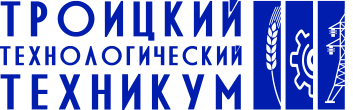 ГБПОУ «Троицкий технологический техникум»
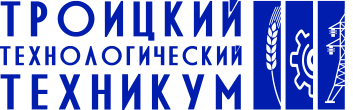 Портфель проектов
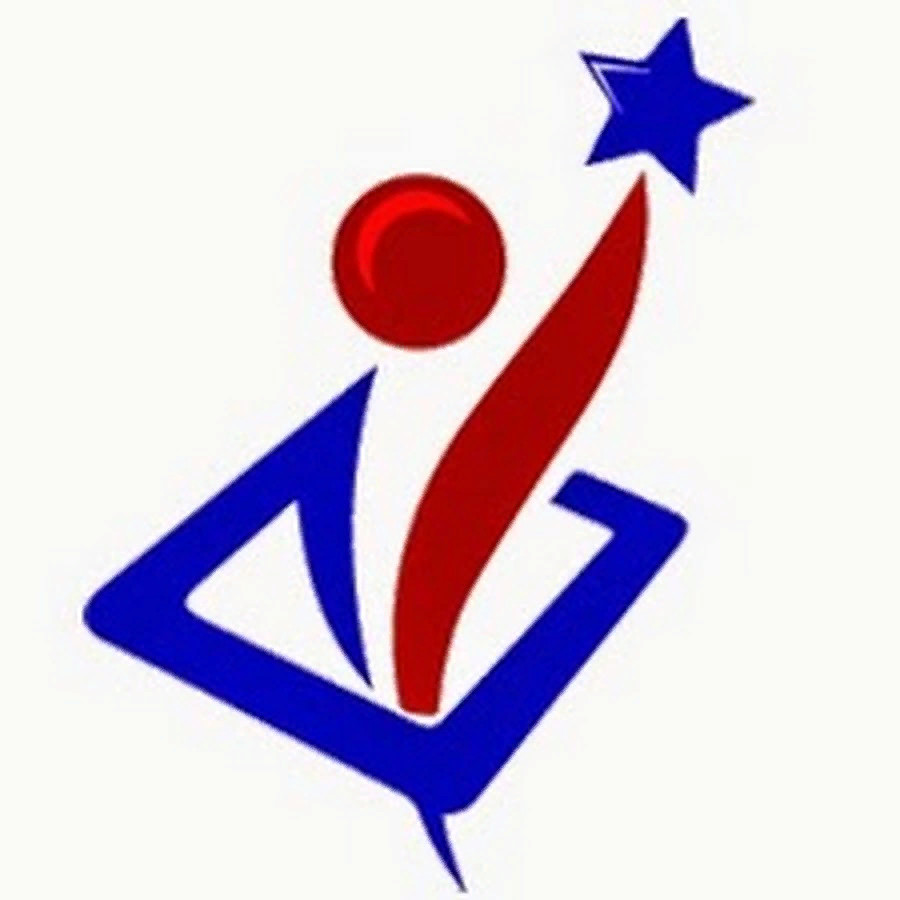 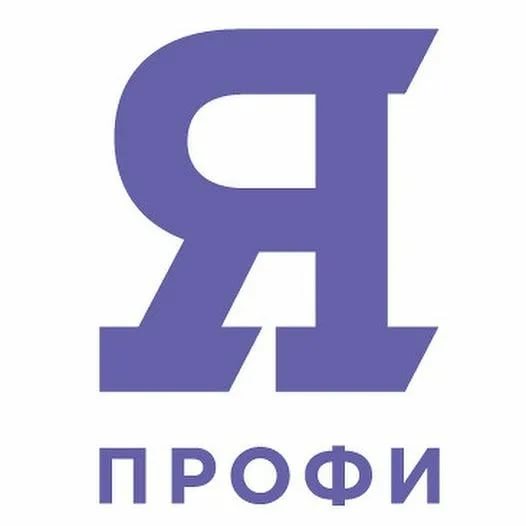 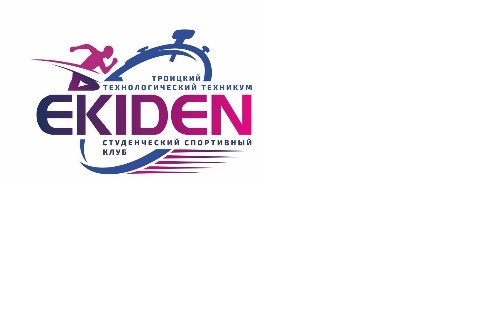 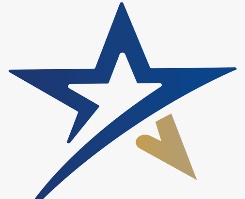 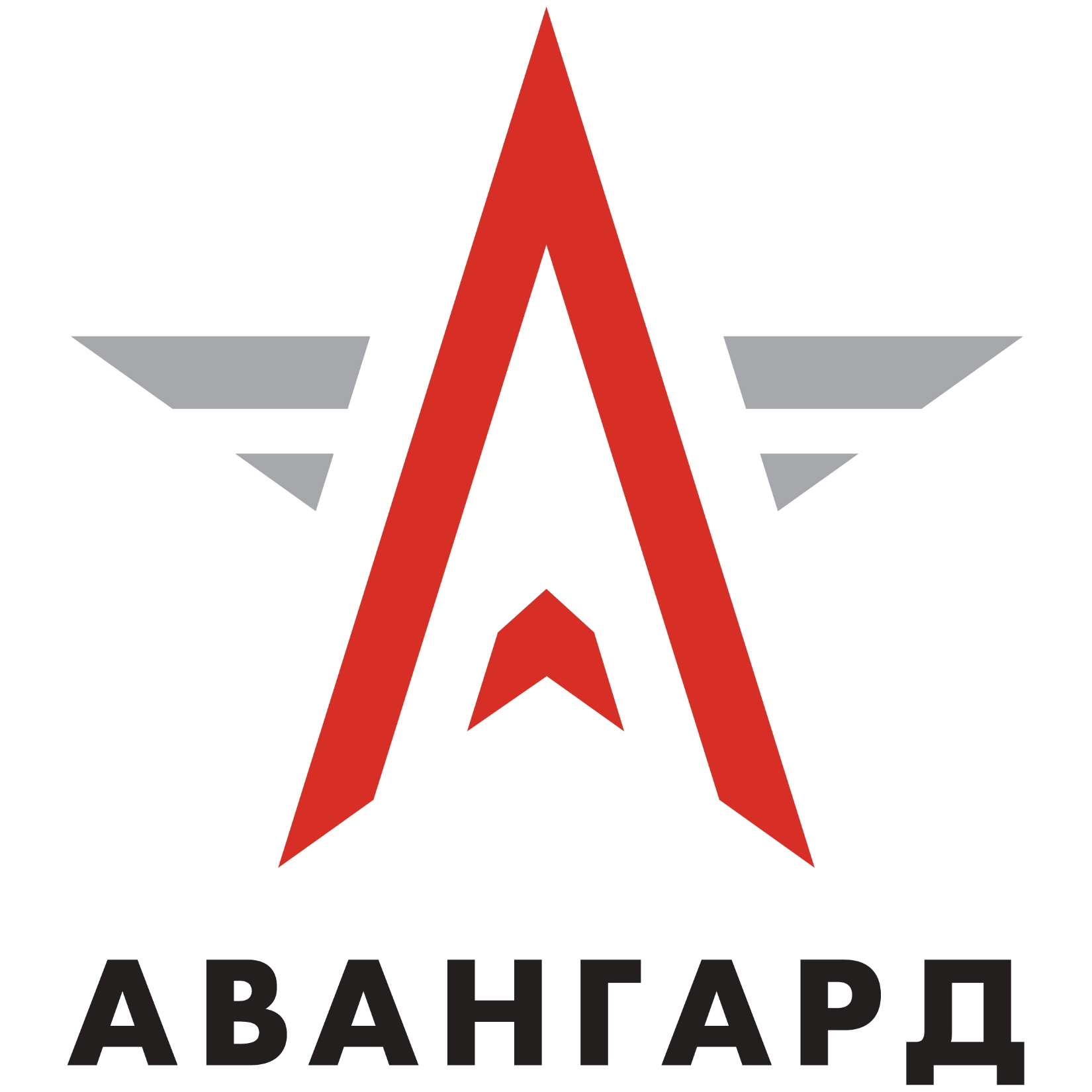 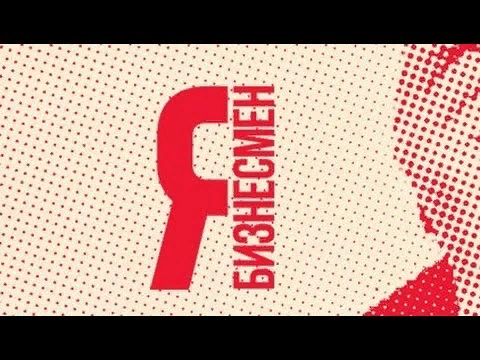 ГБПОУ «Троицкий технологический техникум»
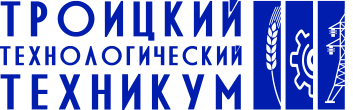 Результаты проекта
Создана персонализированная система воспитания в техникуме, построенная на основе проектного подхода, направленная на формирование личностных качеств студентов и представленная: 
нормативно-правовыми, научно-методическими документами, регулирующими деятельность кураторов проектов, наставников, социальных педагогов, психологов (положения, должностные инструкции, методические рекомендации);
компетентными кадрами, успешно завершившими курсы повышения квалификации, ориентированные на реализацию проекта;
организационно-педагогическими, материально-техническими, информационными условиями реализации инновационного проекта;
личностной траекторией социальной активности студента, ориентированной на саморазвитие и самореализацию;
развитой системой студенческого самоуправления; 
механизмом оценивания проявления личностных качеств студентов посредством портфолио «Траектория успеха»;  
активно функционирующим мобильным приложением «Территория твоего таланта».